How WAC and Writing Intensive Certification has Helped me Teach More Effectively
Claire Stewart 
Hospitality Management
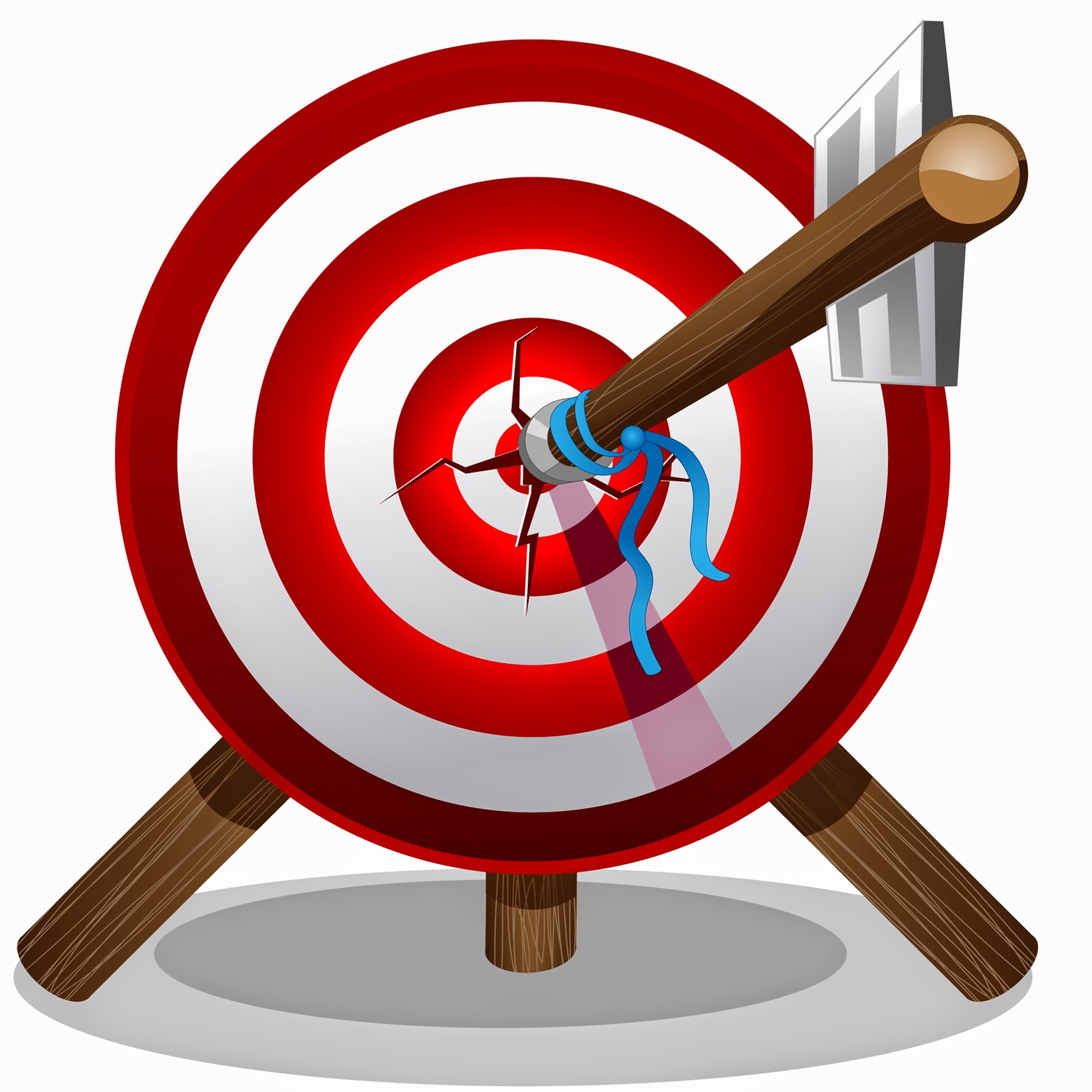 The Minimal Marking strategies REALLY helped me. I have just started this and it has already helped me manage an essay that was due last week  One type of grading focuses on the “lower order” This means correcting grammar, punctuation, syntax, font etc. This refers to individual words and sentencesThis is labor-intensive and involves a lot of “red ink.” We were reminded that students often feel criticized by markings.  This is the “small picture”
Another type of grading focuses on a higher order
This refers to structure, organization, evidence, and coherence. This views the paper as a whole- it is the “big picture.”
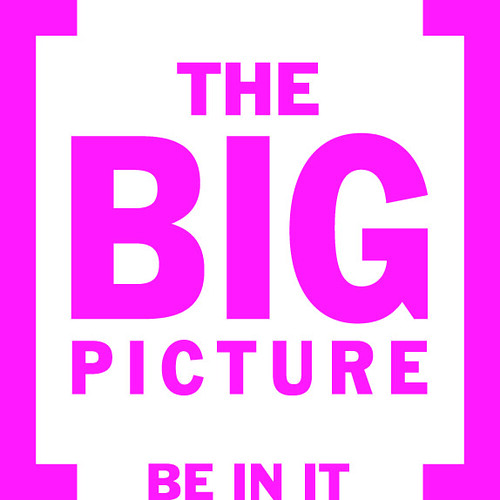 I have made myself crazy in the past looking at the small picture
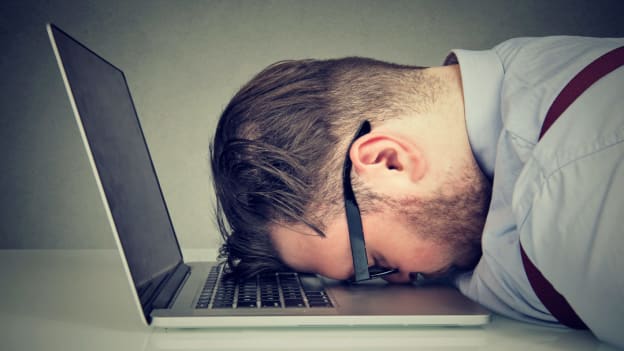 Mainly because I am concerned that students often lack basic grammar 
and punctuation conventions. And it’s my thing ( I am the person with have a poster
in my office with the “For the want of a nail, the kingdom was lost” story)… 

I have spent a LOT of energy on correcting grammar, spelling, 
formatting. 

But now I have been made to think honestly about how my
“corrections” have been interpreted by students.

How do students FEEL when they see my edits? And what is the outcome?
Do students simply correct my edits for the grade? 
Are my “big picture” comments buried in with grammar corrections? Yep. Oh, snap.
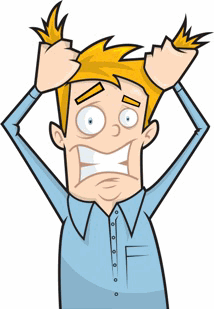 Hmmm…
What have I learned? The “big picture” or  “high order method” has limited comments and uses models and does not correct every single error. 

But it does address the concepts and ideas that motivated
the students’ writing.  

If my Learning Outcomes include critical thinking skills, 
than I need to focus on the BIG PICTURE not the small! 

My teaching is a work in progress. I am 
going to work on seeing and appreciating the 
“big picture” more. Thanks WAC!  
 THE END.
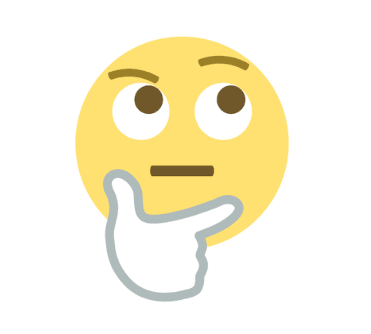